Triage AI
Moorfields Hackday ‘24
‹#›
Triage AI
‹#›
Needs statement
How might we read GP referral letters and automate non-emergency eye-triaging in order to allocate resources more efficiently
Problem
Triage AI
‹#›
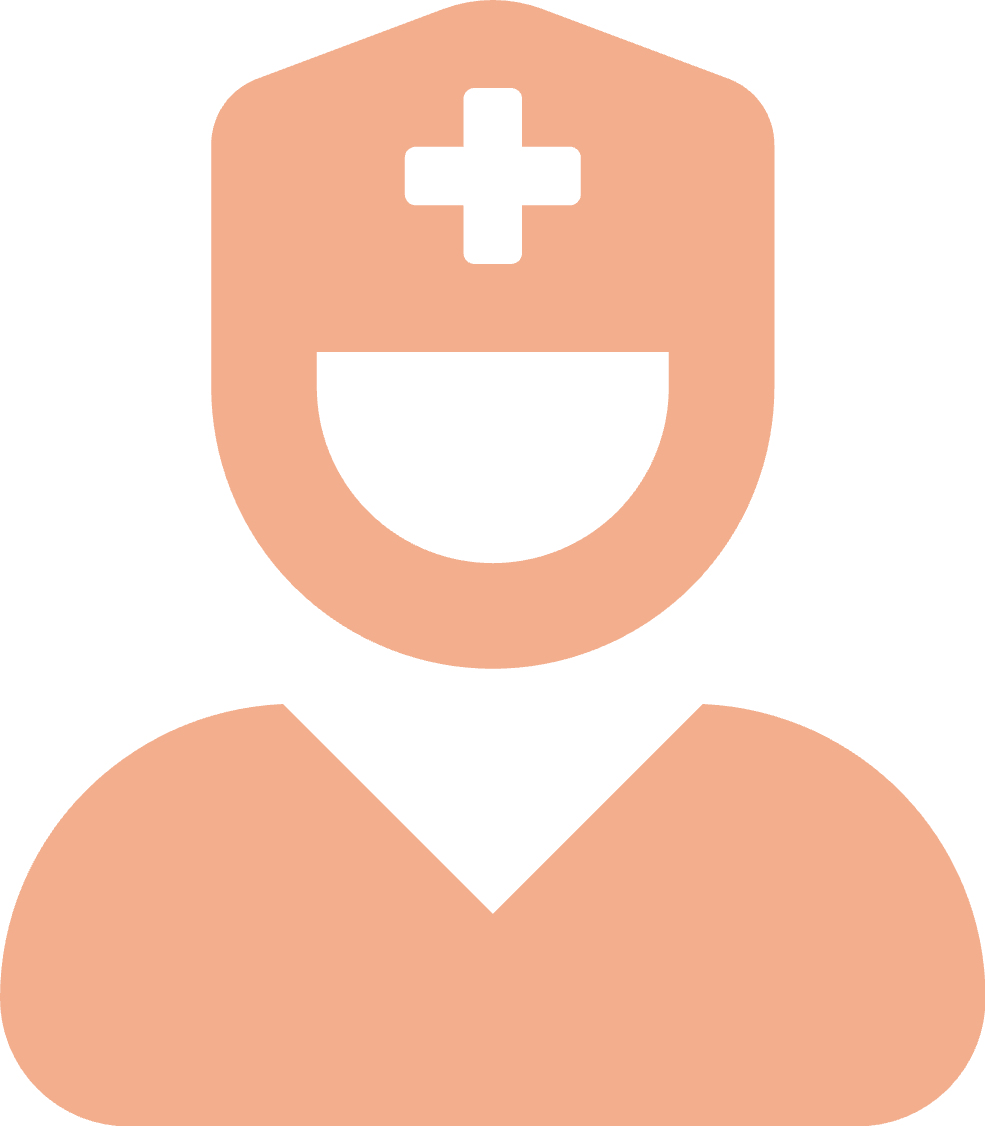 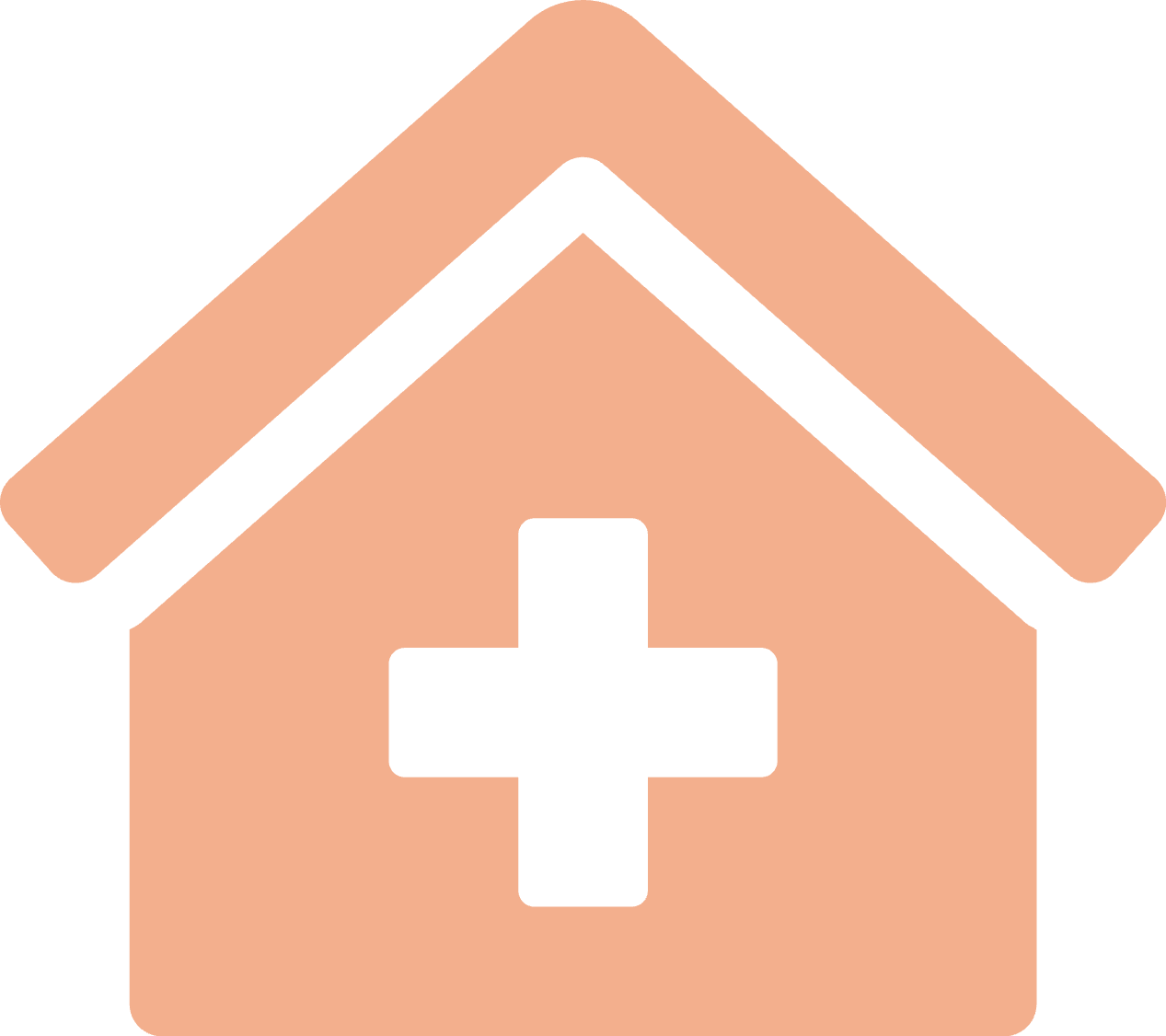 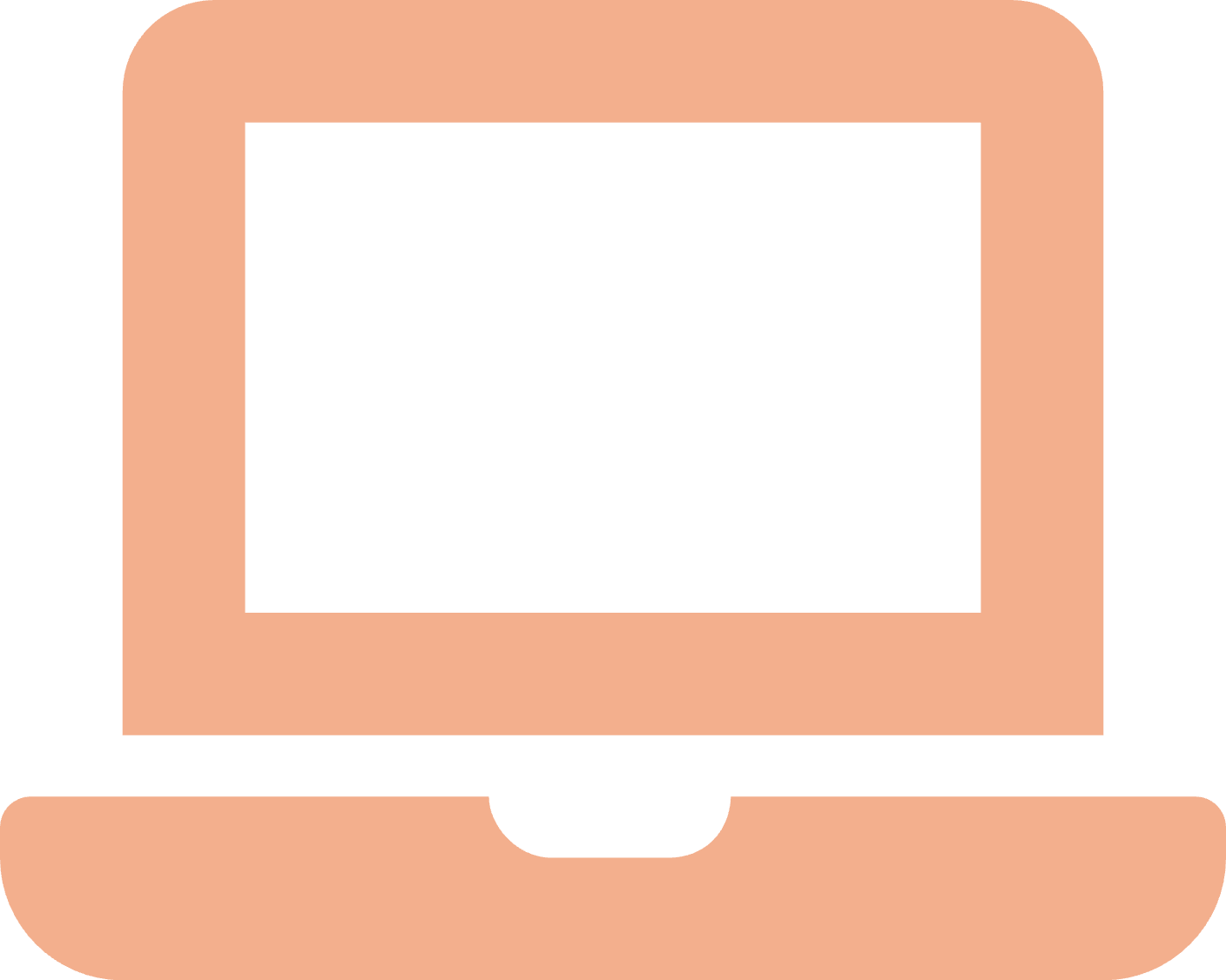 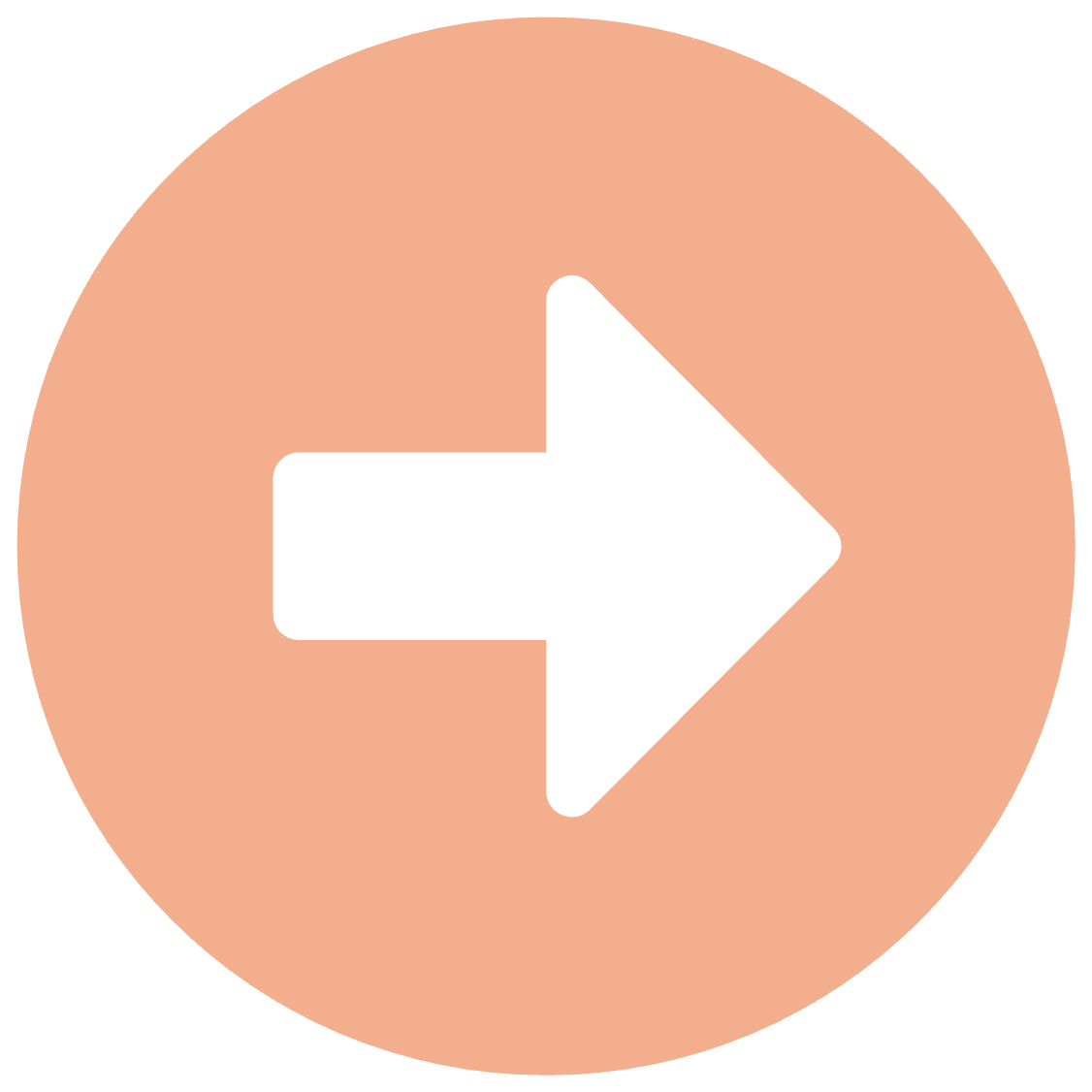 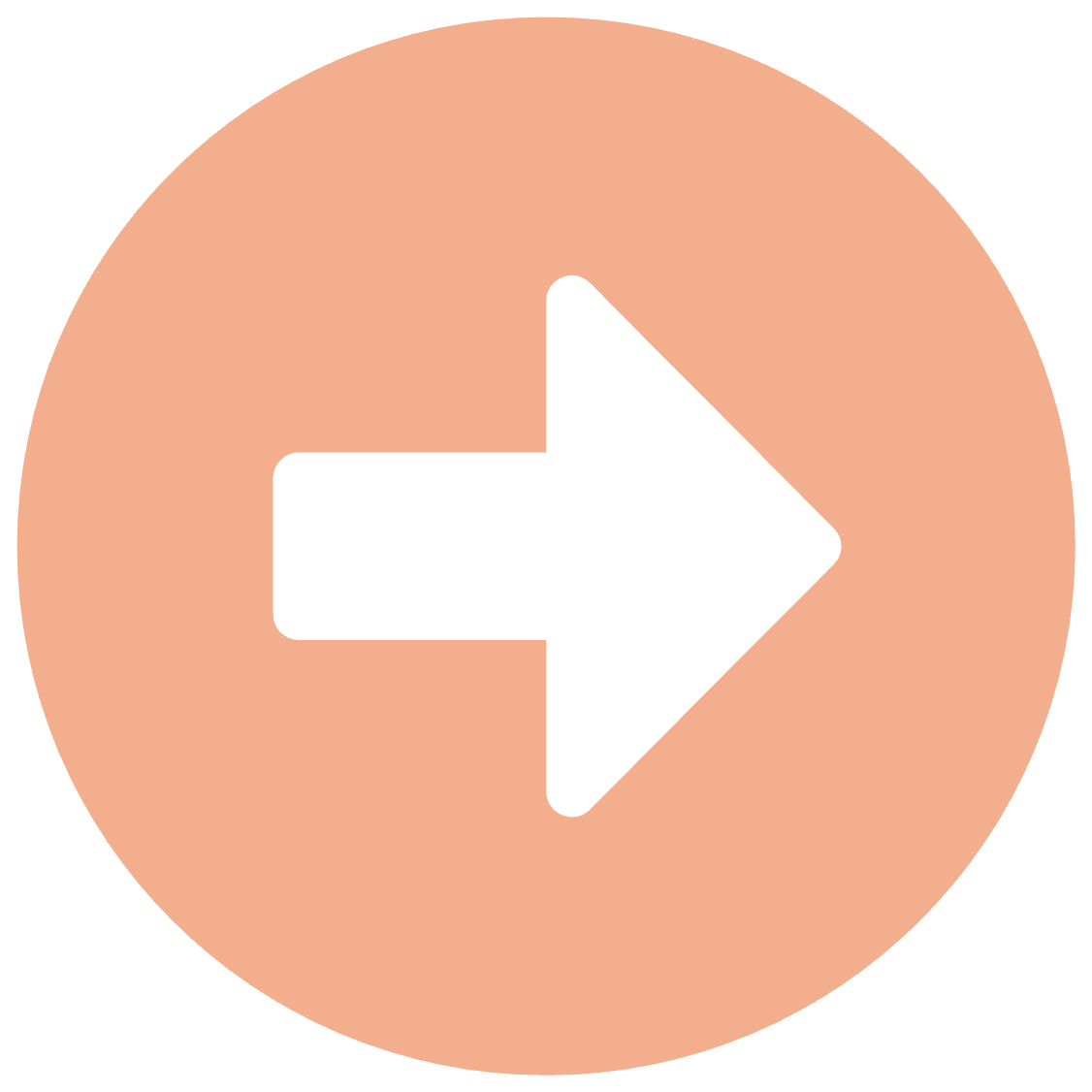 Triage AI
‹#›
19 M
165 K
~2000 days
NHS England, Total referrals
London Ophthalmology
(2023-2024)
(2023-2024)
https://digital.nhs.uk/dashboards/ers-open-data
[Speaker Notes: Total number of referrals that are generated across NHS in England in 1 year (2023-2024): 19, 173, 896

Total number of referrals that are generated within London for Ophthalmology in 1 year (2023-2024): 165, 643

Number of minutes spent by senior doctors on referrals: 828, 215
Number of hours spent: 13, 804
Total number of working days: 1, 972 (6 doctors full time for 1 year)]
Technical overview
‹#›
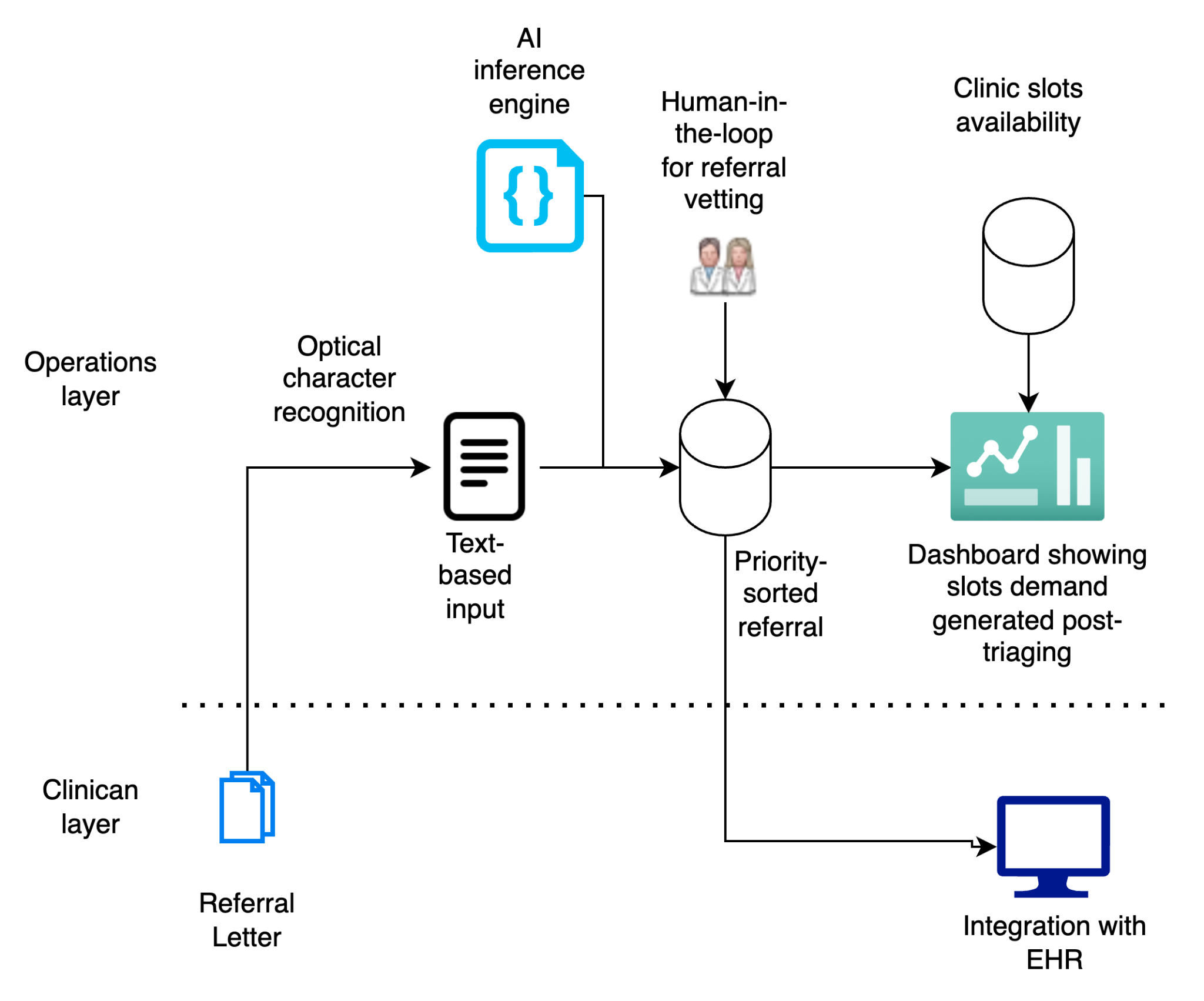 Prototype
Triage AI
‹#›
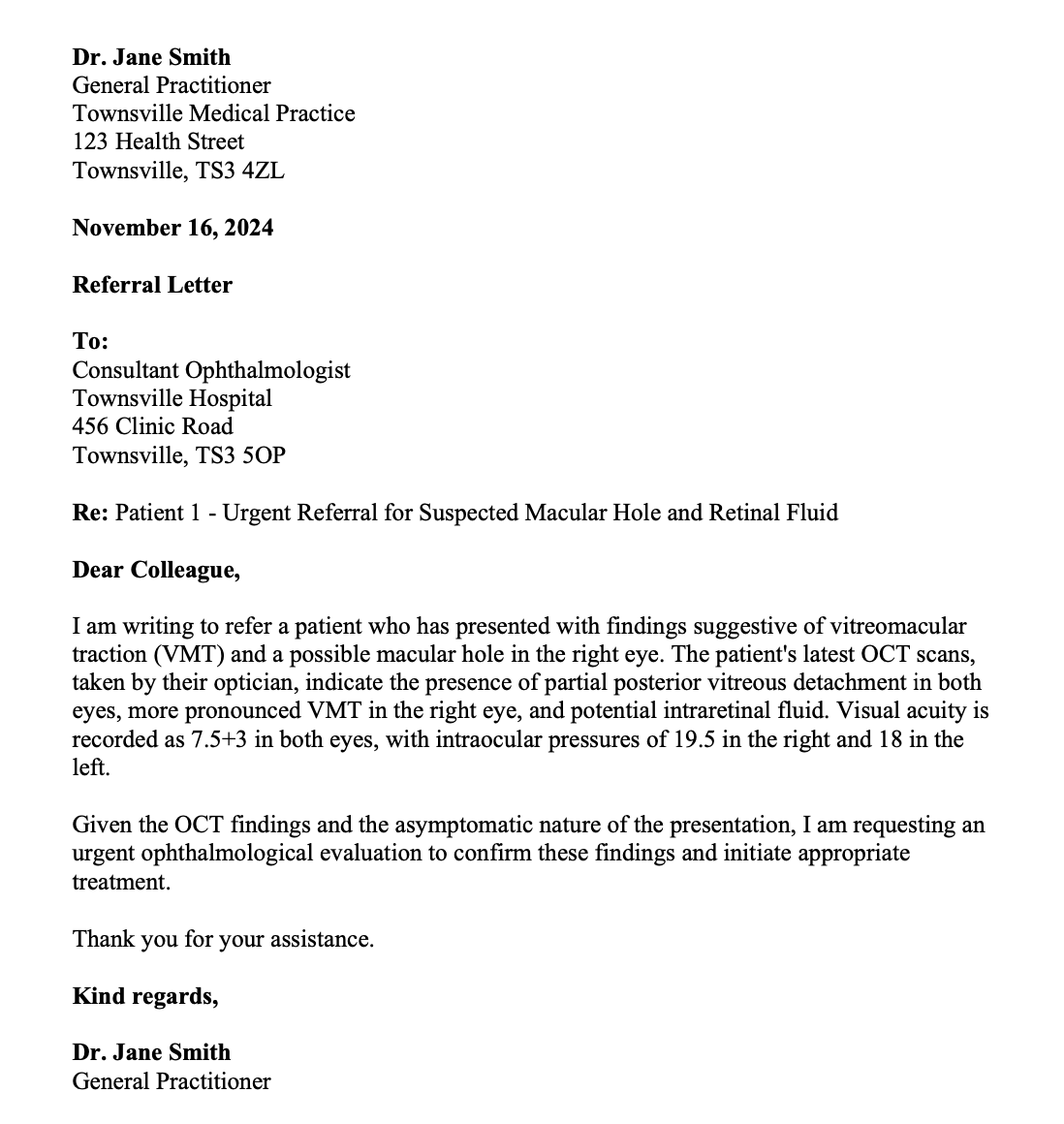 Triage AI
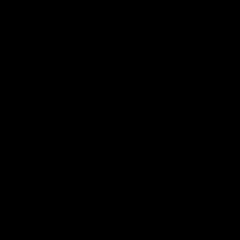 ‹#›
Tertiary Care
Free up Senior Doctors
1
[Speaker Notes: Ophthalmology:
Nationally:]
Tertiary Care
Risk Stratification
2
[Speaker Notes: Safety]
Management
Up to date wait lists (Real-time)
3
Primary Care
Instant GP Feedback
4
Clinical practice
Clinic Usage Case
5
‹#›
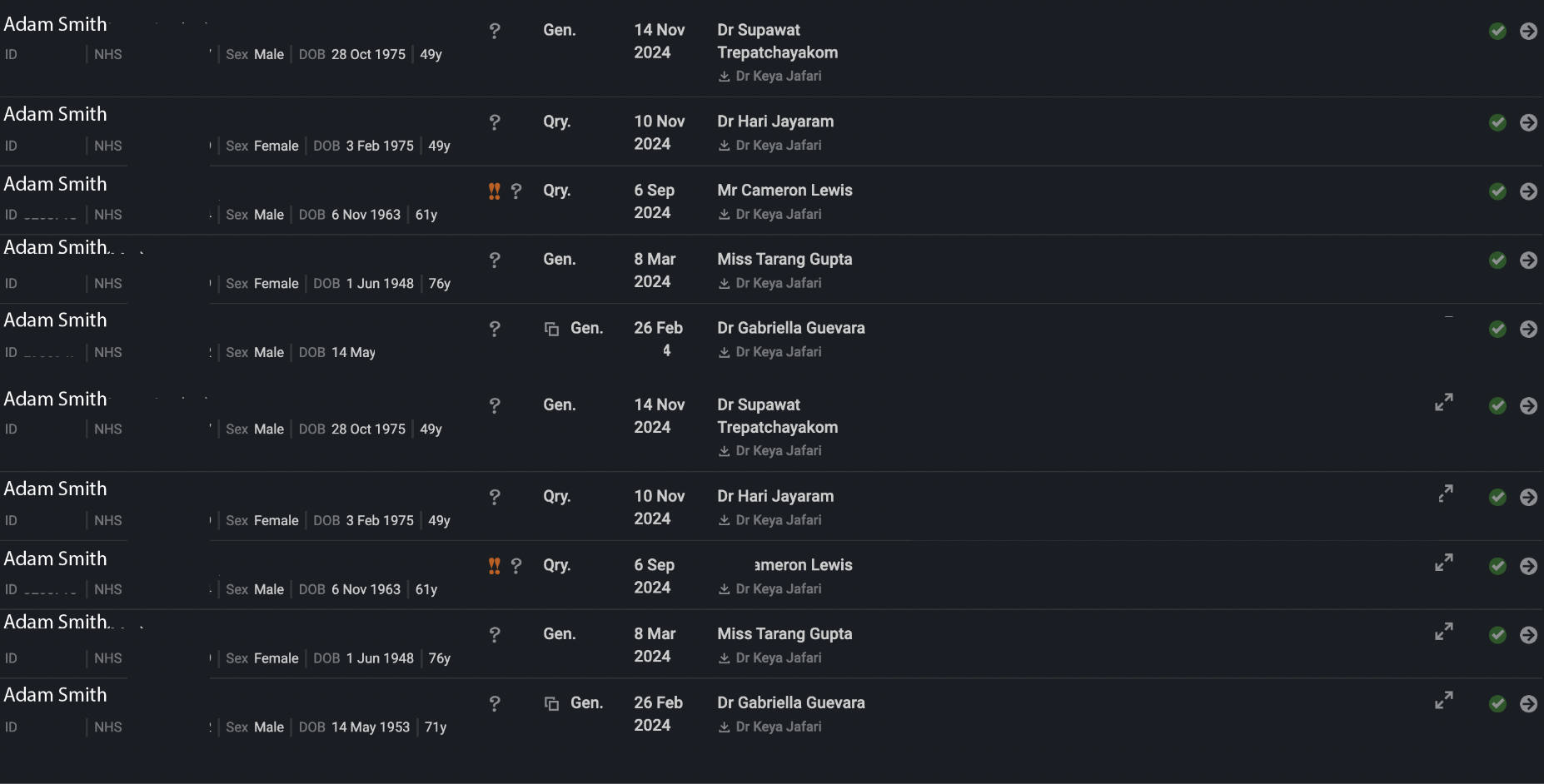 [Speaker Notes: Example of how you can order by priority, you have the presenting complaint + urgency]
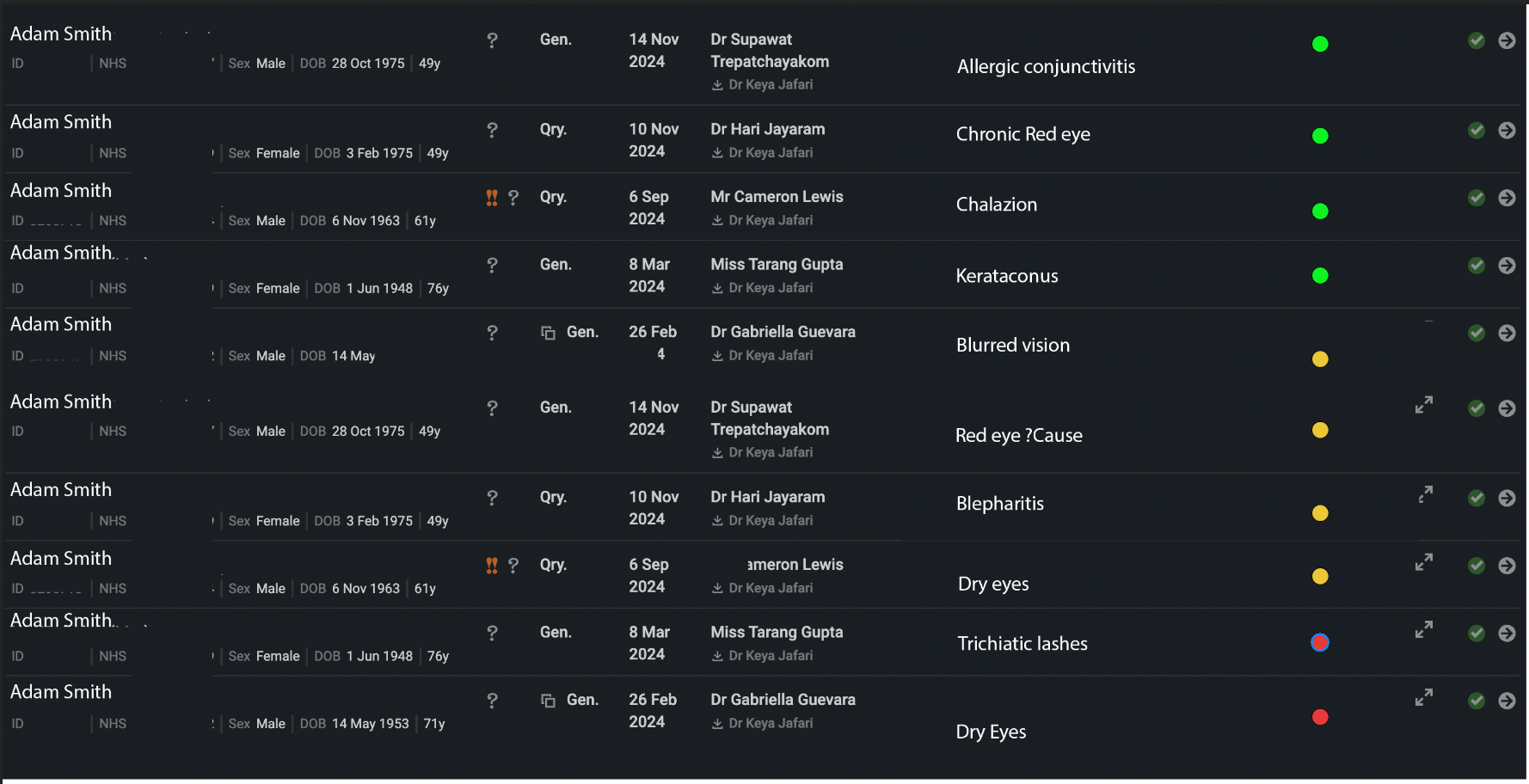 Next steps
Triage AI
‹#›
Improve model’s performance
Test using other LLMs
Clinical validation test (Ophthalmology is ideal)
Run a parallel model with current triaging system
Proof-of-value 
Calculate manpower savings
User study
Software architecture design
Integration into current electronic records
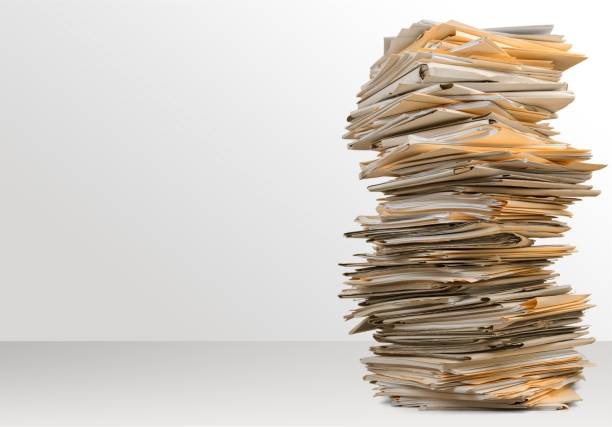 Time.

For what matters.
Questions?
Triage AI
‹#›
Trial alongside current consultant triage
Compare outputs 
Train the model further using existing processes
Implement in a low risk speciality
Pearls of Ophthalmology 
Oriel